Информатика и ИТ
6
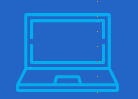 класс
ПРАКТИЧЕСКАЯ РАБОТА.
ИСПОЛЬЗОВАНИЕ ТАБЛИЦ EXCEL.
ПРОВЕРКА САМОСТОЯТЕЛЬНОЙ РАБОТЫ
В тетради создайте таблицу:
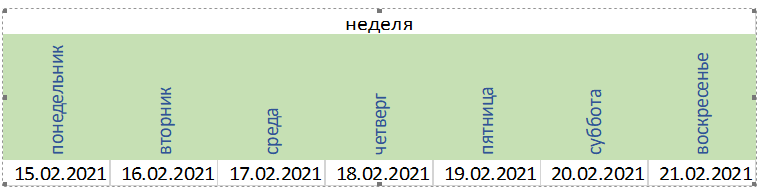 ИСПОЛЬЗОВАНИЕ ТАБЛИЦ EXCEL
ИСПОЛЬЗОВАНИЕ ТАБЛИЦ EXCEL
ИСПОЛЬЗОВАНИЕ ТАБЛИЦ EXCEL
ИСПОЛЬЗОВАНИЕ ТАБЛИЦ EXCEL
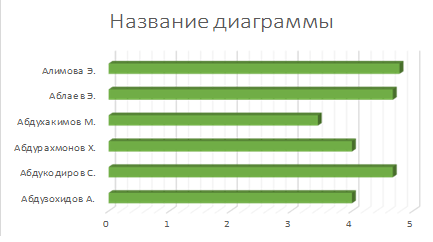 ИСПОЛЬЗОВАНИЕ ТАБЛИЦ EXCEL
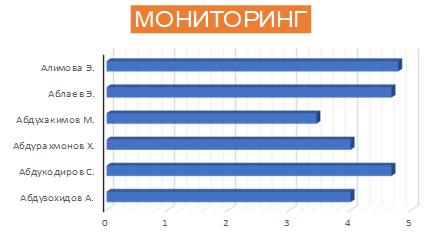 ЗАКРЕПЛЕНИЕ
Перечислите возможности использования таблиц Excel?
Как можно быстро форматировать диаграммы Excel?
ЗАДАНИЕ ДЛЯ САМОСТОЯТЕЛЬНОЙ РАБОТЫ
В тетради (в программе NS Word) создайте таблицу и  диаграмму:
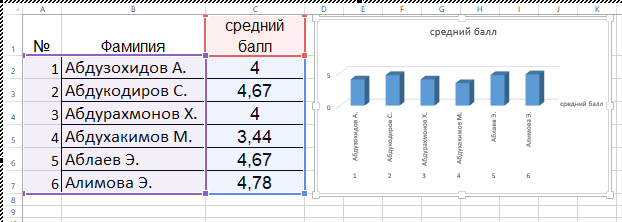